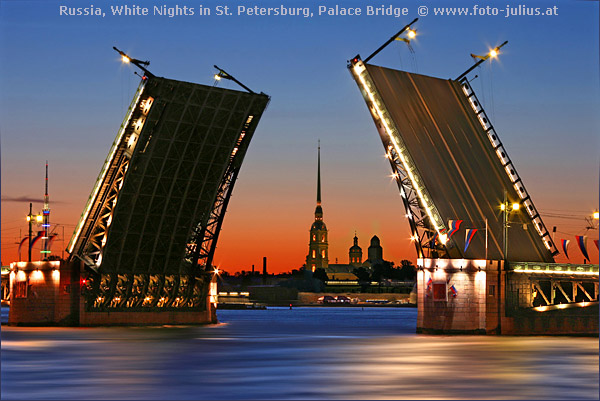 La poésie de Dieu
Saint-Pétersbourg
Une promenade virtuelle à travers Saint-Pétersbourg
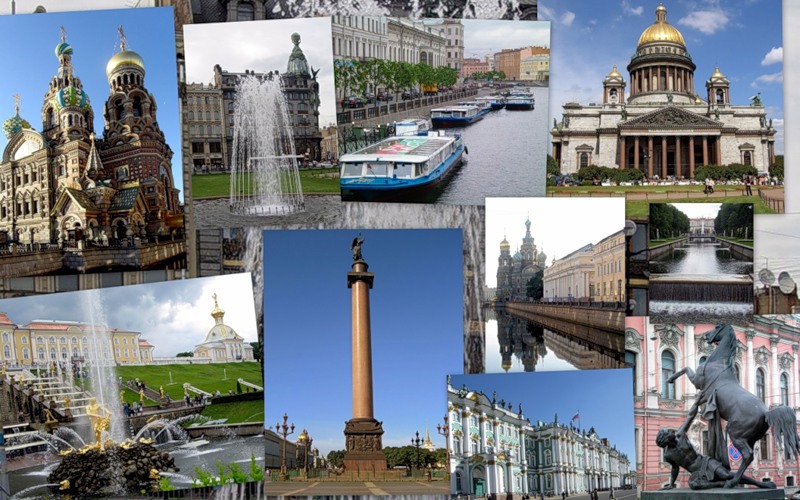 La carte de Saint-Pétersbourg
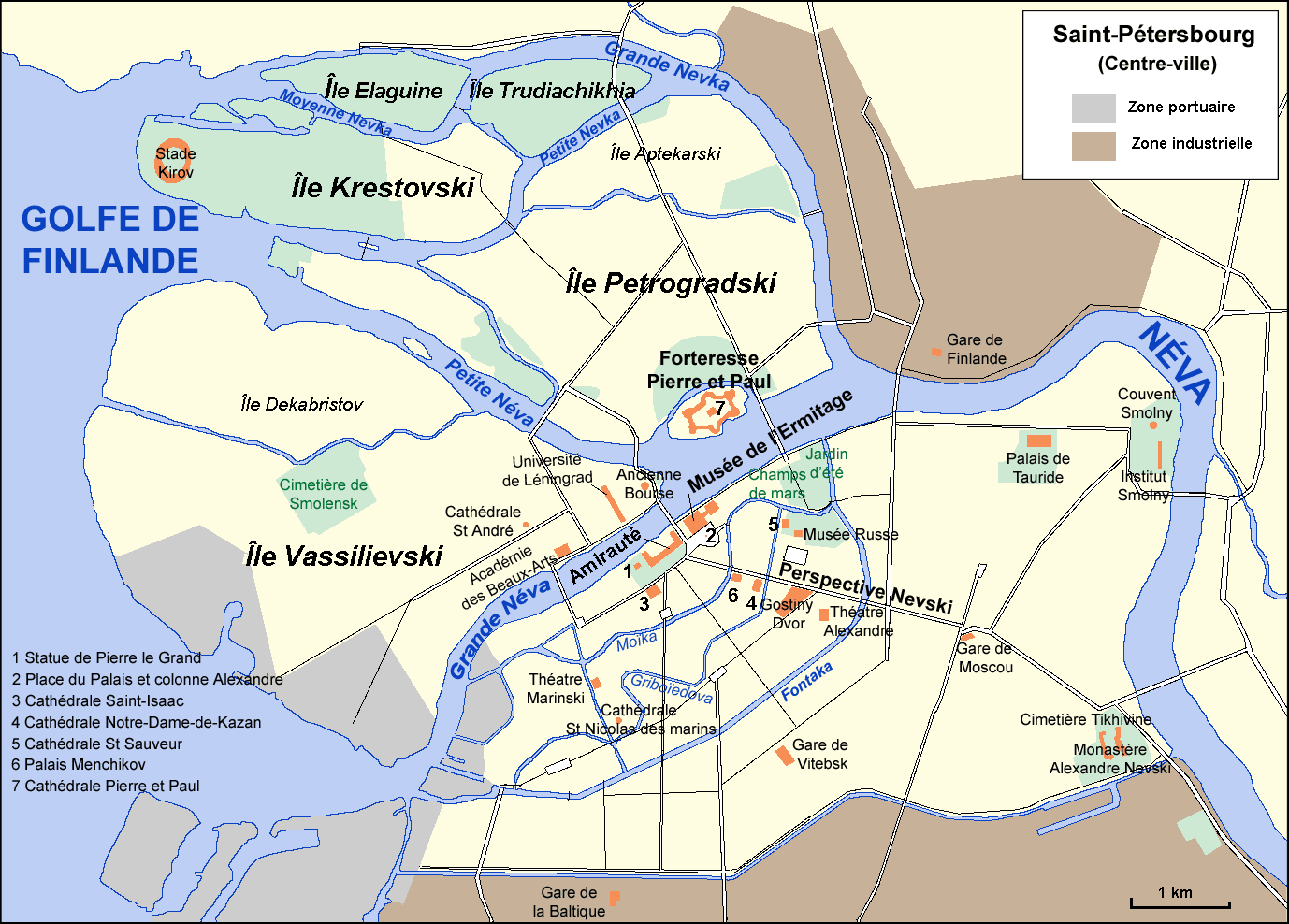 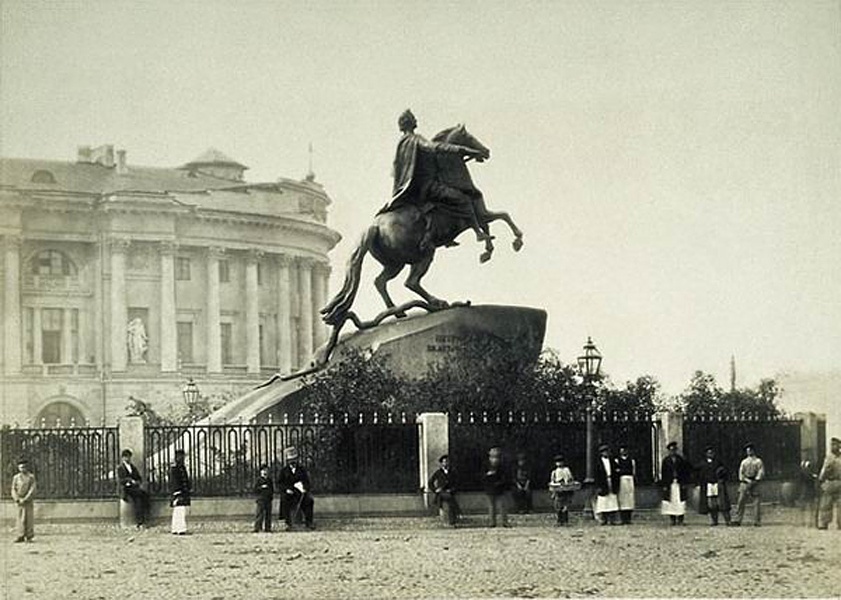 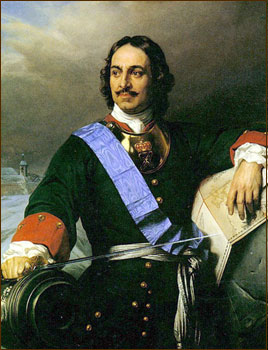 C’est Pierre le Grand qui a fondé la nouvelle capitale de Saint-Pétersbourg sur les rives du fleuve Neva, en 1703.
Les curiosités de la Venise du Nord
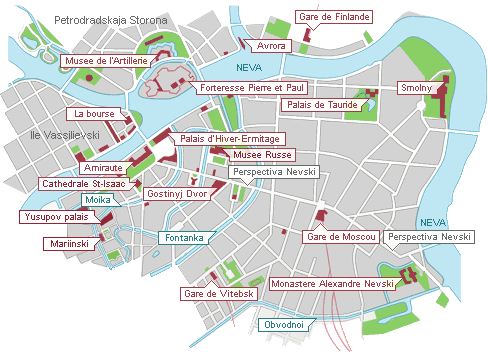 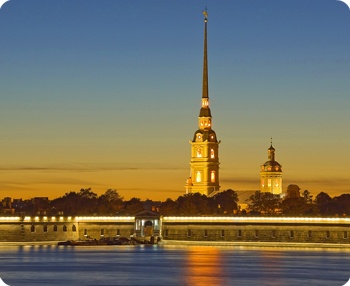 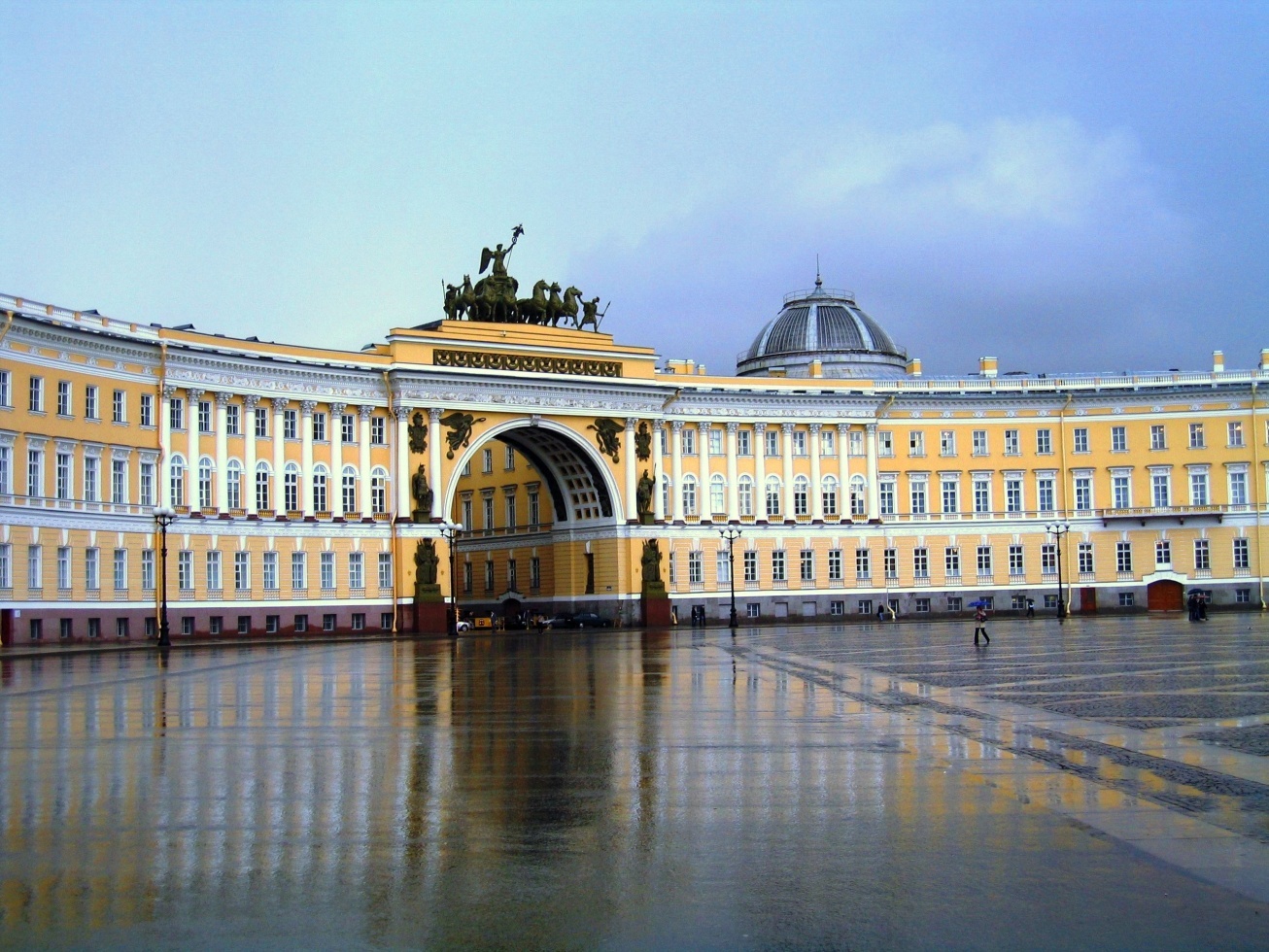 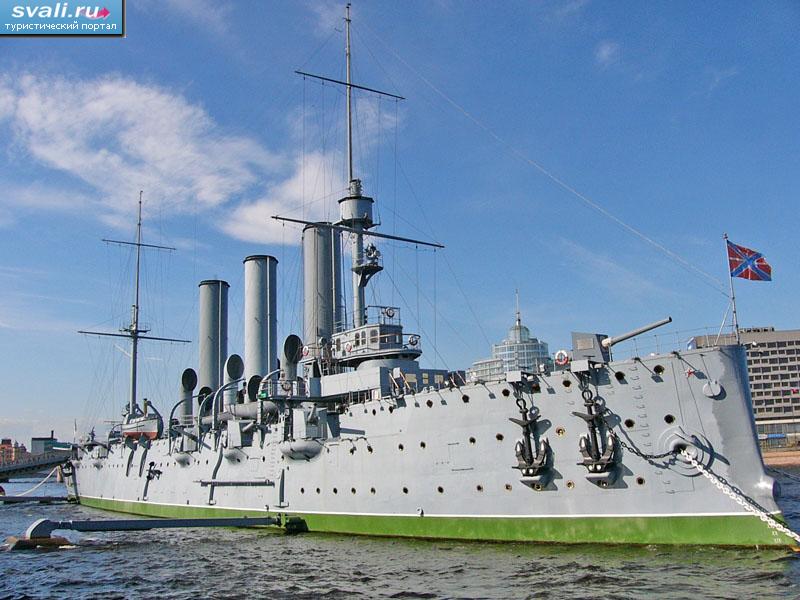 Les curiosités de la Venise du Nord
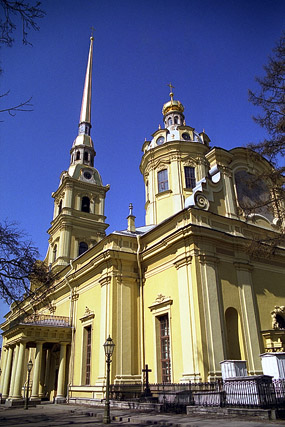 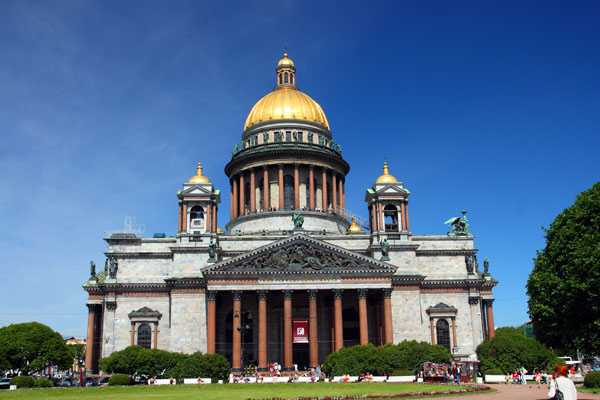 La ville des canals
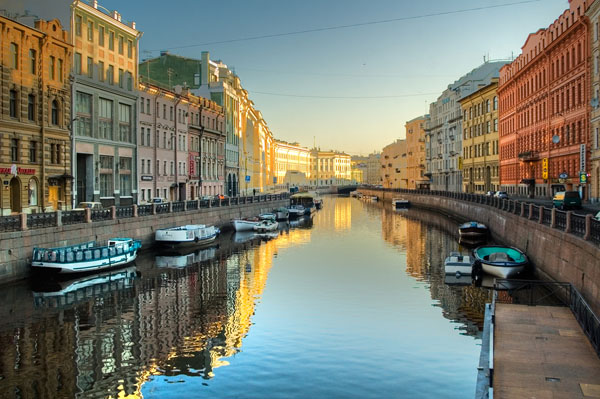 “En Russie - Impressions de voyage”
“Rien ne vous donnera, chers lecteurs, l’idée d’une nuit de juin a Saint-Pétersbourg : ni la plume, ni le pinceau. C’est quelque chose de magnifique … Un calme qui vous rafraîchit, l’âme, une quiétude qui vous dilate le cœur, un silence pendant lequel on écoute toujours si l’on n’entend pas tout à coup le chant des anges ou la voix de Dieu!”
“En Russie - Impressions de voyage”
“Les vers de Pouchkine sont beaux, mais les nuits de Saint-Pétersbourg… Les vers de Pouchkine ne sont que la poésie de l’homme, les nuits de Saint-Pétersbourg sont la poésie de Dieu!”
Les chef-d’œvres de Pouchkine
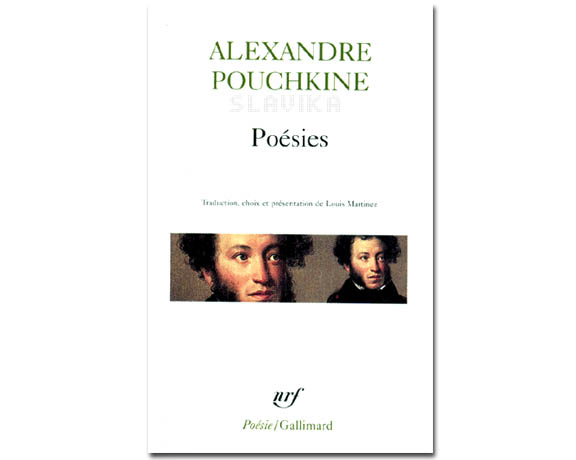 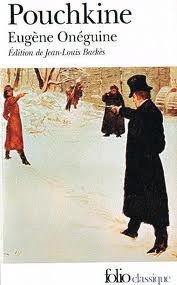 C’est Dumas qui a donné la première traduction de «Cavalier de bronze»
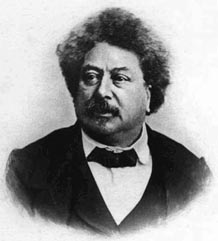 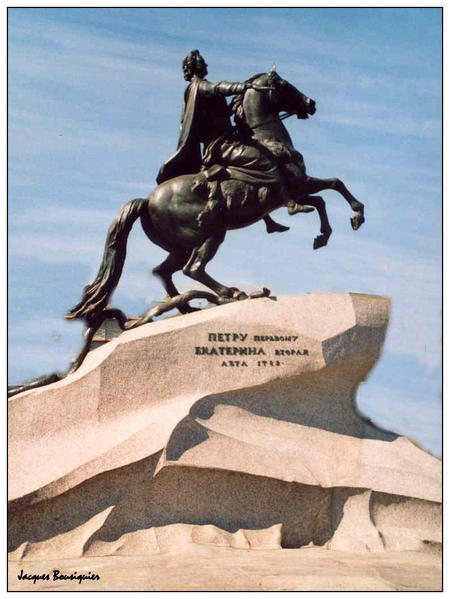 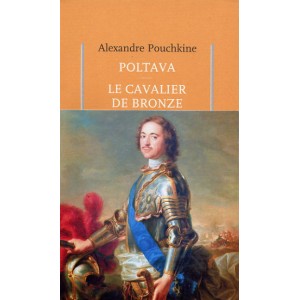 Place des Décembristes
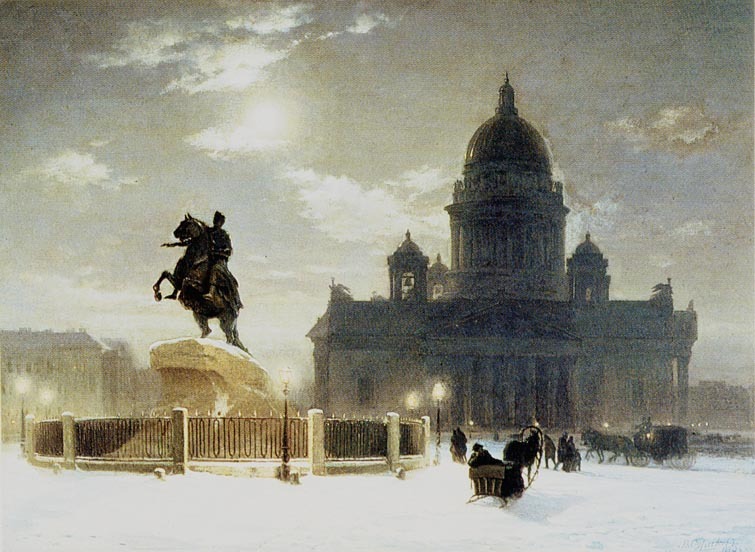 Musée de l’Ermitage à Saint-Pétersbourg
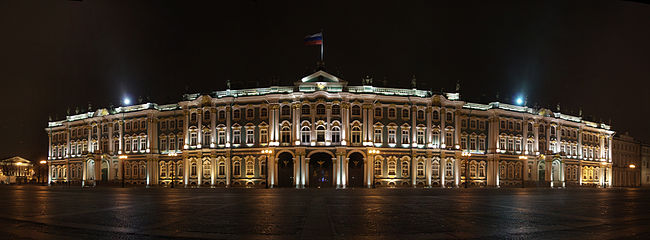 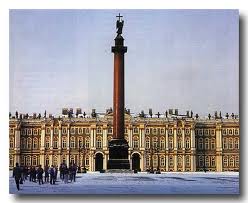 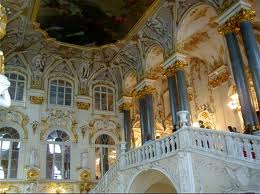 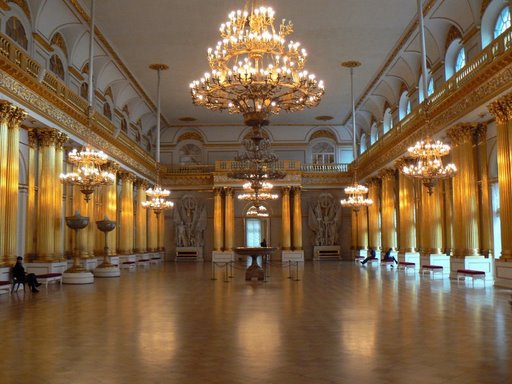 Pétrodvorets
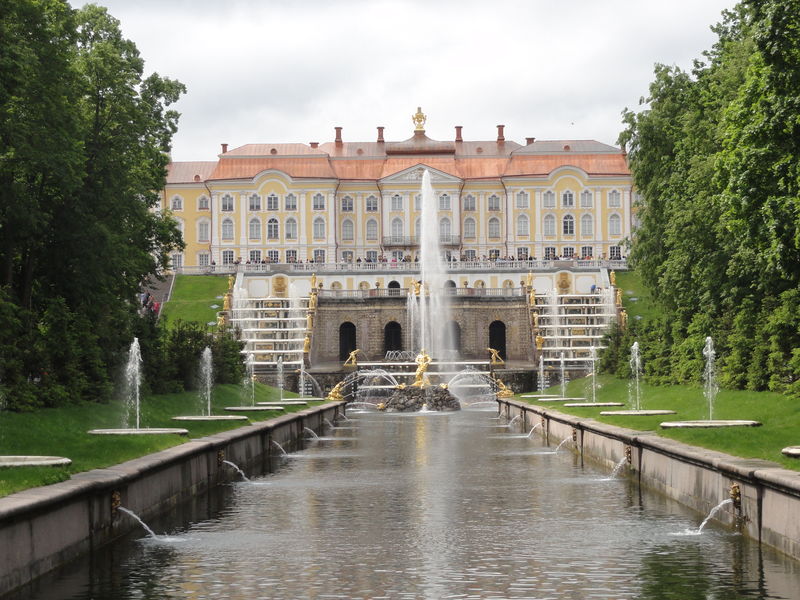 Pratique en audition
Oui, je t’aime, cité,________ de Pierre,
	J’aime le morne aspect de ta vaste _______,
	J’aime tes ________ où l’oiseau fait son nid,
	Et tes grilles d’airain et tes quais _____,
	Mais ce qu’avant tout _____, ô cité d’esperence, 
	C’est de tes ________ la douce transparence
Pour t’aider : blances nuits, de granit, création, dômes d’or, rivière, j’aime.
Le questionnaire final :“Les curiosités de Saint-Pétersbourg”
Qui a donné la première traduction du “Cavalier de bronze” de russe en français? 
	A.Dumas
2. Le “Cavalier de bronze”. Qui est-ce qui? Où se trouve ce monument? 
 Pierre le Grand. Place des Décembristes
Comment s’appelle la plus grande avenue à Saint-Pétersbourg?
	Névskiy
Le questionnaire final :“Les curiosités de Saint-Pétersbourg”
Où se trouvent les tombeaux des tsars russes?
	Dans la cathédrale de Saint-Pierre-et-Saint-Paul
Quelle cathédrale a été construite dans le style impérial russe?
	La cathédrale Saint-Isaak
Le questionnaire final :“Les curiosités de Saint-Pétersbourg”
6. Où se trouve le musée de l’Ermitage?
	Dans le palais d’Hiver
7. Comment Pierre le Grand nommait sa ville, Saint-Pétersbourg
	“Paradis”, “fenêtre sur l’Europe”.
8. Quels œvres nous pouvons voir dans l’Ermitage?
	La peinture russe, européenne rémontant au Moyen Age, une vaste collection d’Art asiatique.
Réflechissez!
Pourquoi est-ce que Pierre le Grand malgré la simplicité de ses gouts personnels a construit une vraie perle au bord du golf de Finlande, Pétrodvorets?
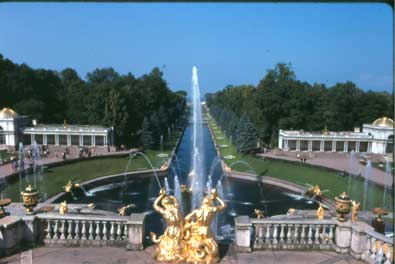